Формирование банка Комплектов Оценочной Документации для проведения Государственной итоговой аттестации 2026 в форме демонстрационного экзамена
Выступление подготовлено разработчиком ФГОС 19.01.18, экспертом-разработчиком КОМ 19.01.18-6-2025, преподавателем ПЦ «СТТиД»
Демченко Татьяной Анатольевной
Демонстрационный экзамен
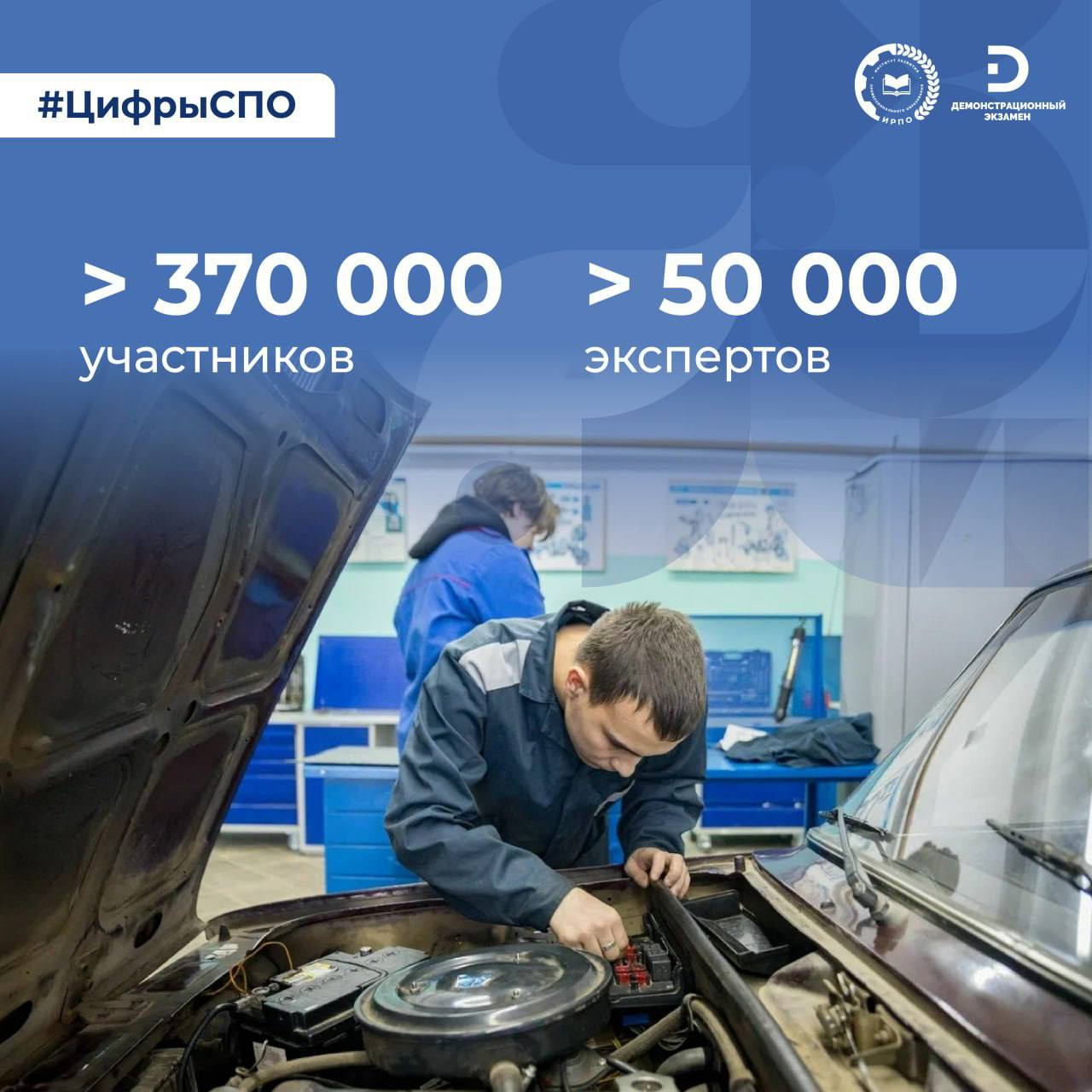 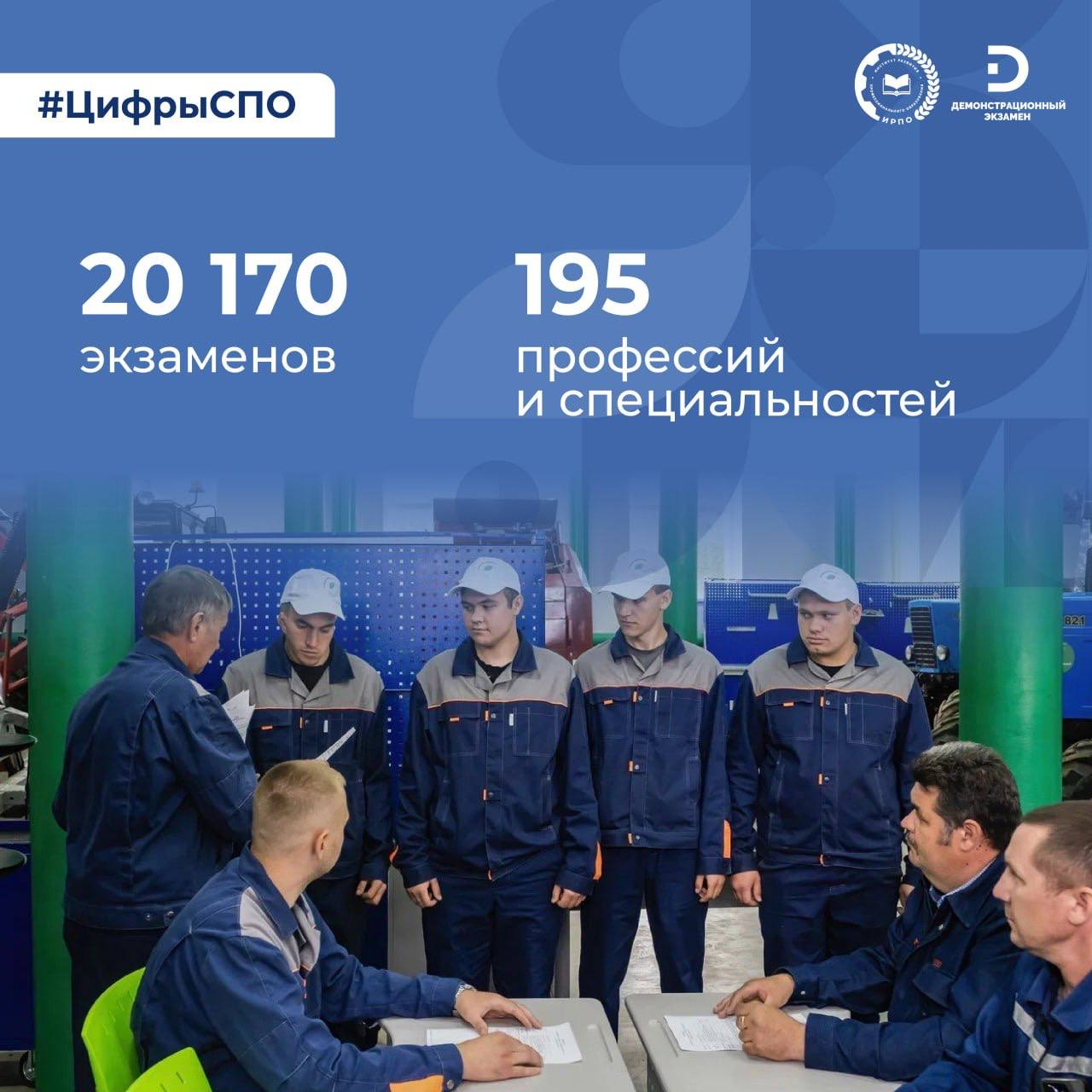 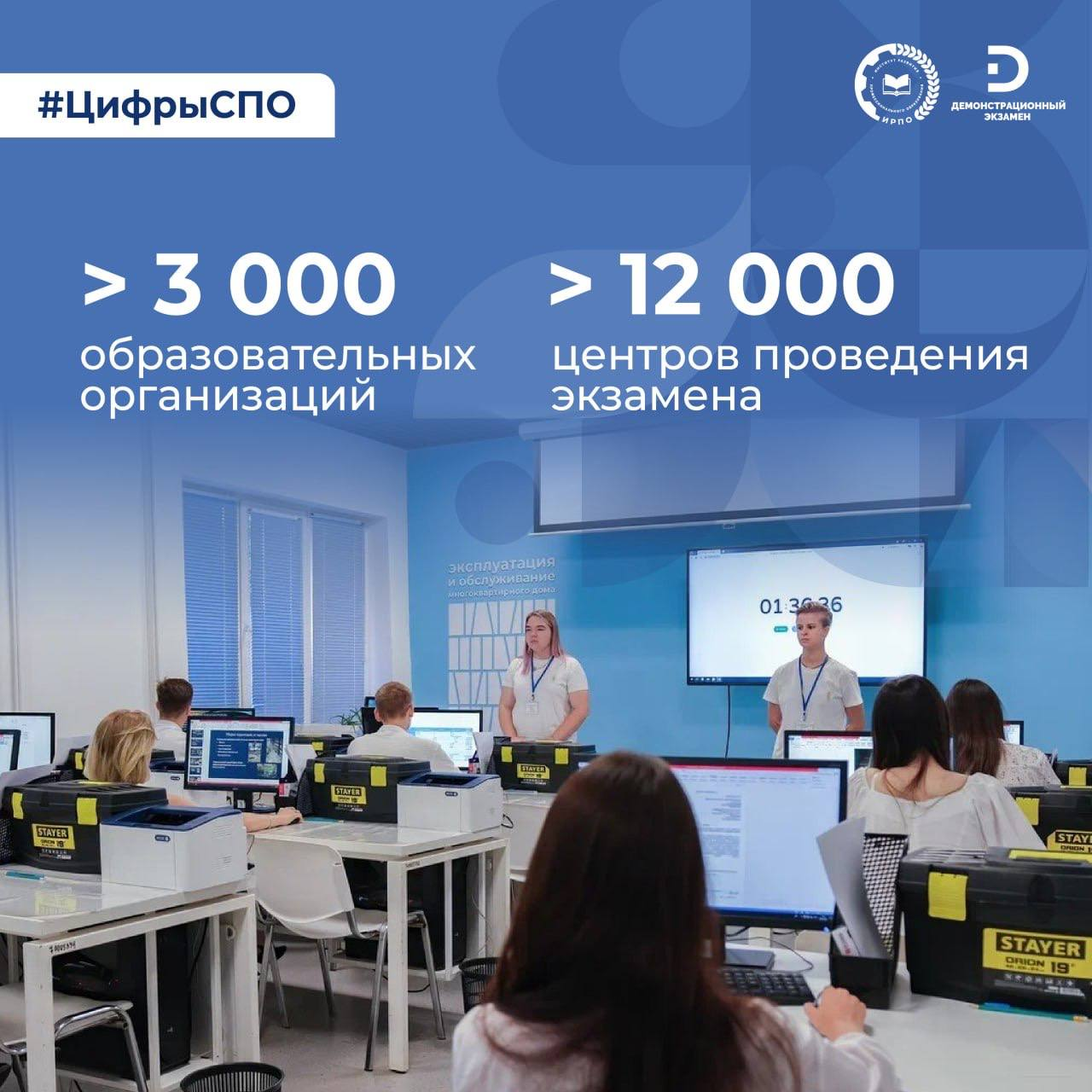 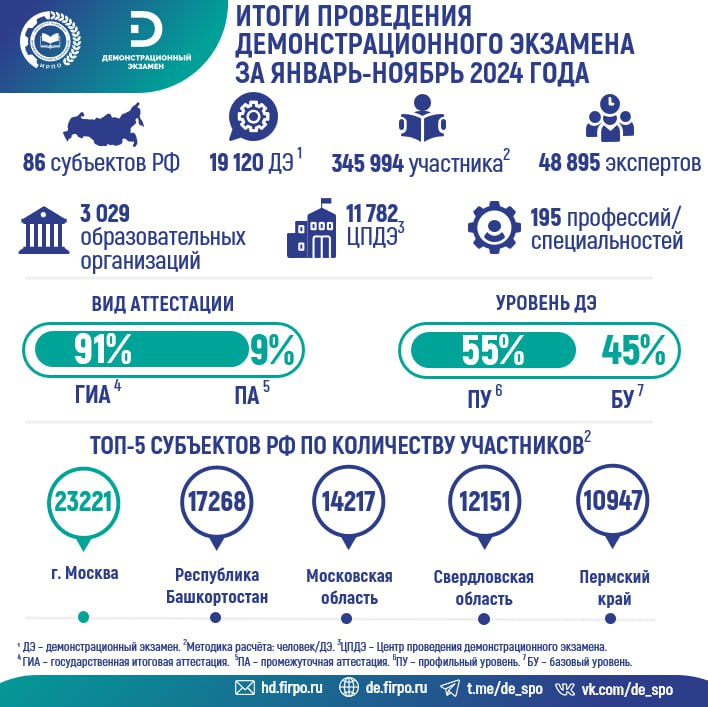 Субъекты разработки КОМ:
Банк КОД
Что это? 

           Зачем нужен?
Этапы формирования банка КОД
ФГОС
Преимущества использования банка КОД
Спасибо за внимание!
Выступление подготовлено разработчиком ФГОС 19.01.18, экспертом-разработчиком КОМ 19.01.18-6-2025, преподавателем ПЦ «СТТиД»
Демченко Татьяна Анатольевна
По вопросам обращаться на почту tad71@rambler.ru или по телефону 79511522990